THE FUNDAMENTAL THEOREM OF CALCULUS.

There are TWO different types of CALCULUS. 

1. DIFFERENTIATION: finding gradients of curves.

2.        INTEGRATION: finding areas under curves. 
 
 

These concepts seem to be totally different, but there is a connection!
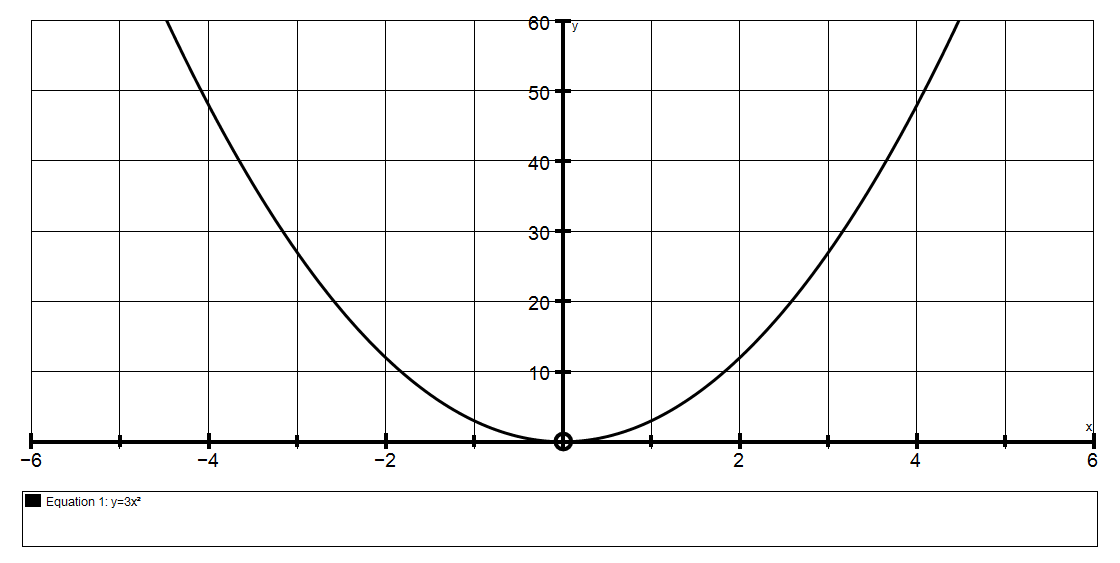 To estimate area A                                     
   under y = 3x2 from                                A                 
  x = 2 to x = 4
we could split it into small rectangles:


With 4 rectangles,
the area ≈ 48.96 units2
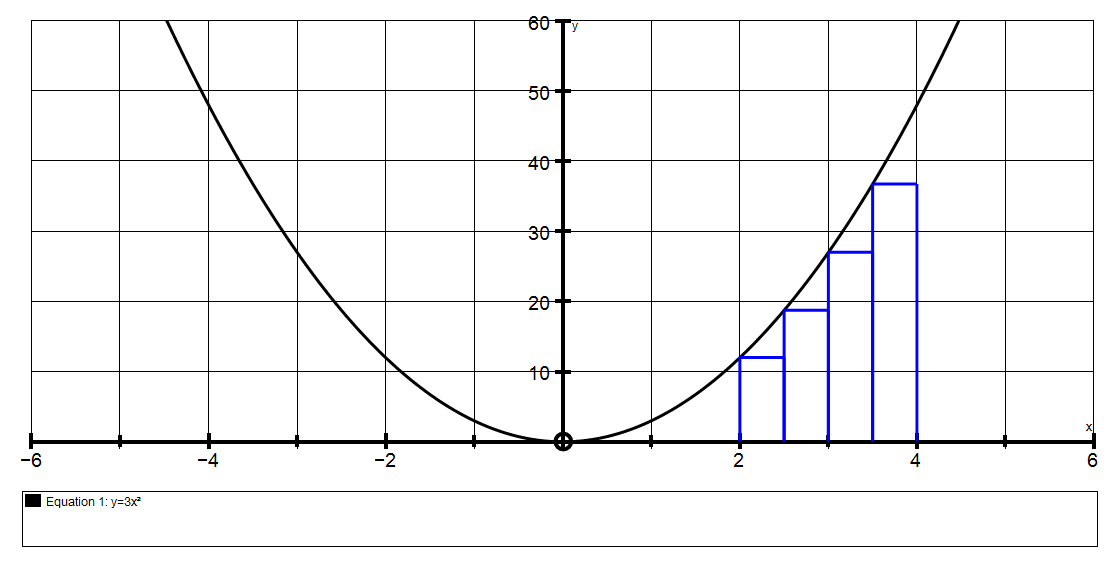 And, to get a better approximation,                                      we could split it into more and more rectangles 

With 8 rectangles, 
the area ≈ 51.56 units2


With 16 rectangles, 
the area ≈ 53.77 units2


When we have n rectangles of width h, the algebra gets very, very complicated, but we could find what limit the expression approaches. 



then see what this approaches (using limits).
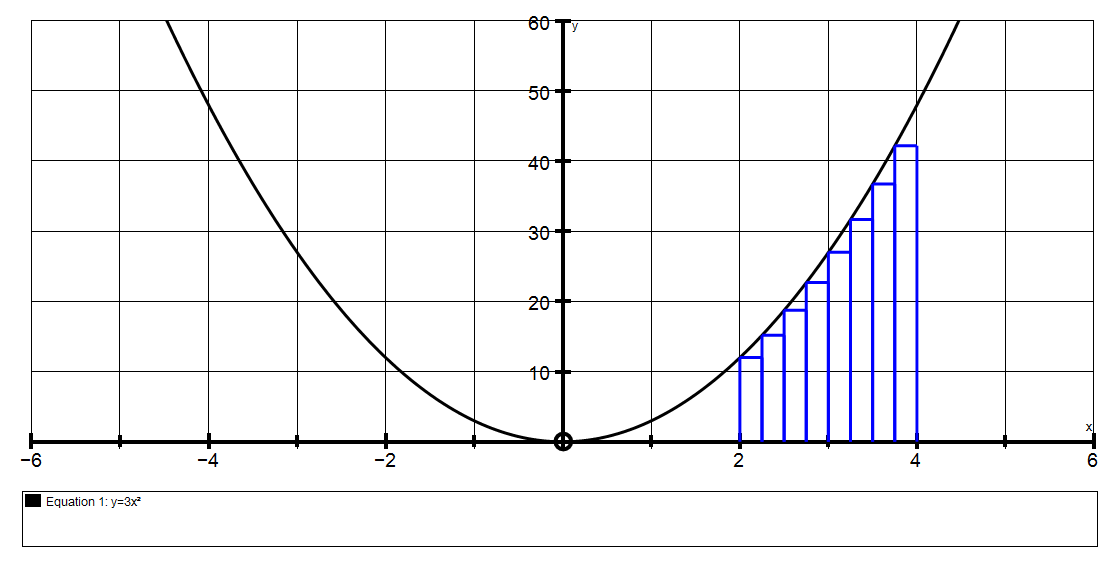 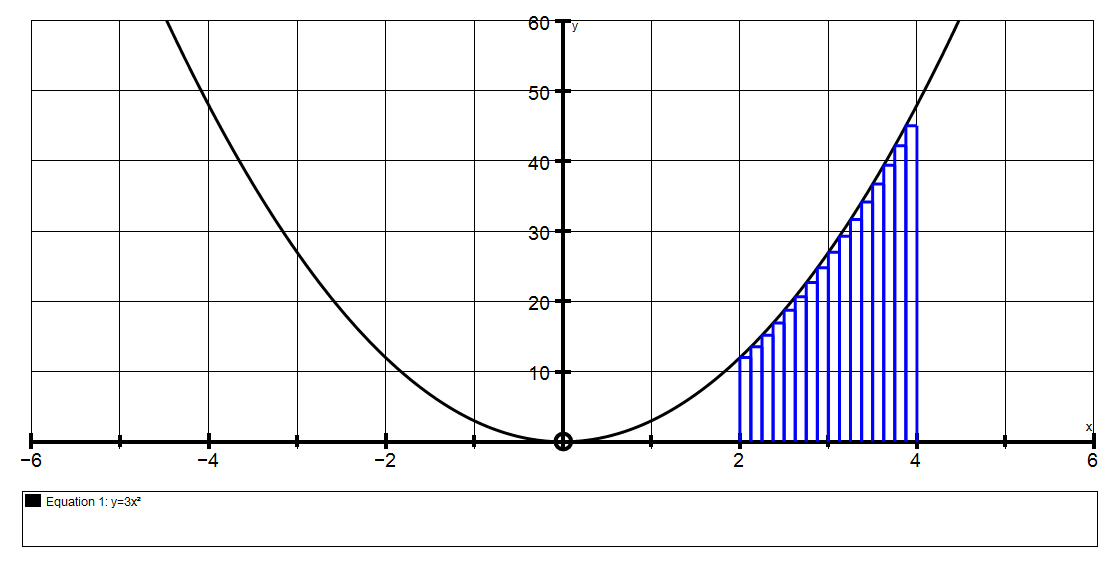 For 4 rectangles the area =  48.96

For 8 rectangles the area =  51.56

For 16 rectangles the area =  53.77

For 50 rectangles the area =  55.28

For 100 rectangles the area =  55.64

For 500 rectangles the area = 55.93

For 1000 rectangles the area = 55.99
Generally, this is what we could do:

Area of 1 rectangle ≈  f(x) × h
                                             f(x)

                                                          h
Area of all the rectangles ≈ ∑ f(x)× h
                                                                                          
Actual area under the curve = lim  ∑ f(x)×h   
                                                                                 h→0
which is written as    f(x) dx
( but evaluating this limit is incredibly complicated)
After an lot of algebra, it would probably come to an expression similar to this:

Area  =  lim  56( 1 + 2h + 4h2 + 8h3 + … )
                    as  h→0

           = 56 units2

Unfortunately, simplyfying the expression into something like the above is extremely difficult.  (see pages 285 – 288 in my book)
However, consider this approach:

Suppose there exists a formula or expression, in terms of x, to find the area under a curve. 
We will call this formula or function A(x).

Similarly, we could find the area                                         of a circle by splitting it into                                         rectangles the same way.

But we already know there is a formula to find the area of a circle A = πr2.
We are looking for a similar “formula” for areas under curves.
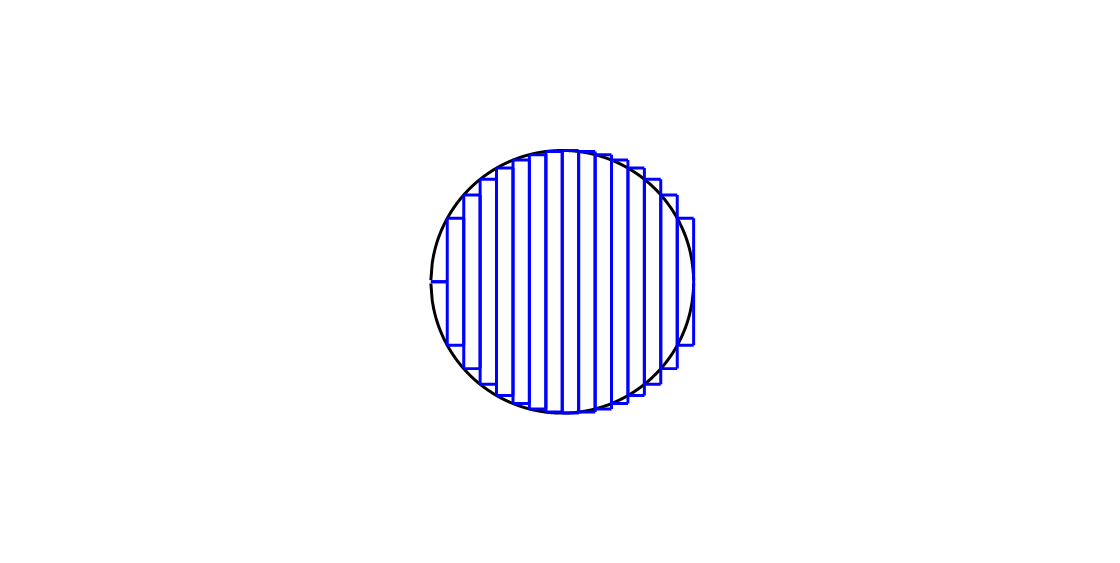 It is most helpful to think of this in the following way:

A(x1) = area under the curve from x = 0 to x = x1 

                                                                                     A(x1)
                                                                                    0           x1
A(x2) = area under the curve from x = 0 to x = x2 

                                                                                         A(x2)
                                                                                    0                 x2 

So the area from x1 to x2  could be written as A(x2) – A(x1)
Now consider just one of the “rectangular” strips mentioned earlier 
(greatly enlarged for clarity)                                               F                 E
        
The area of the strip could be written as :                      D                 C
                 A(x+h) – A(x) 

 Where A(x+h) means the area from 0 to x+h
                          MINUS
              A(x) which means the area from 0 to x 

The area of the strip is between the areas of the
two rectangles   ABCD and ABEF
        
                          area ABCD  <  A(x+h) – A(x)  <  area ABEF
   
                                 f(x)×h  <  A(x+h) – A(x)  <   f(x+h)×h
f(x+h)
f(x)
h
A
B
Dividing throughout by h, we get:
 
          f(x)   <  A(x+h) – A(x)    <    f(x+h)                        
                                 h
 
If we find the limit of this as h         0,
 the three quantities become equal because 
the two outer quantities both become   f(x).
 
       lim    f(x)      <     lim   A(x+h) – A(x)  <   lim   f(x+h)
        h→0                                h→0                h                              h→0
 
which leaves us with       f(x) <  dA  <  f(x)         
                                                   dx
 
          so obviously    dA  =  f(x)
                                              dx
Consider the meaning of :     dA  =  f(x)
                                                                dx                                              
 
In words, this says, 
“ If we DIFFERENTIATE the expression for the AREA 
  we get the EQUATION of the curve.”

Or in other words, 
“The formula for AREA is 
the ANTIDERIVATIVE of the equation of the curve.”

Briefly:   INTEGRATION is ANTIDIFFERENTIATION!
GENERALLY:       y                                        y  = f(x)




                                                               area A

                                                            a              b             x

                                                    b                        Area A =    f(x)  dx       which means: 
                                                 a
Find the antiderivative of  f(x)    =   A(x) 

then calculate   A(b) – A(a)
eg if y = f(x) = 3x2   and a = 2 and b = 4
                          4
then  Area A =   3x2   dx   
                         2                
                   4
 =       x3                        
                   2    

=   43     –    23

= 64 – 8 

= 56 units2
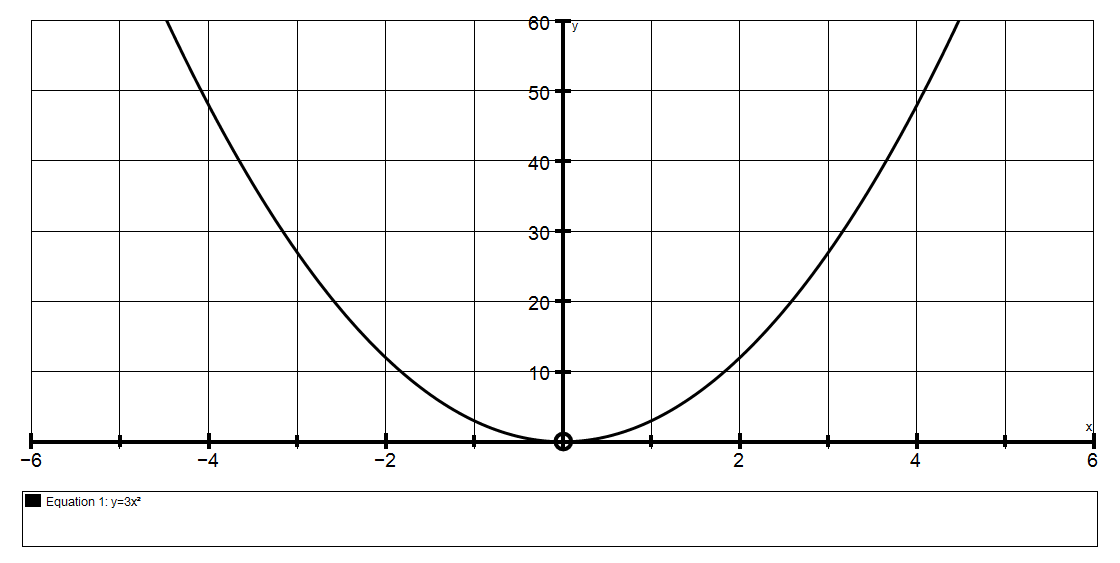 A